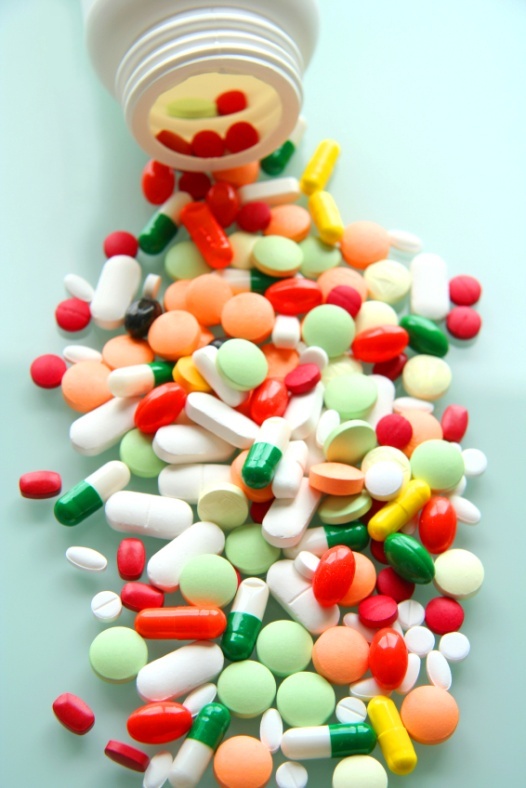 PHARMACOLOGY
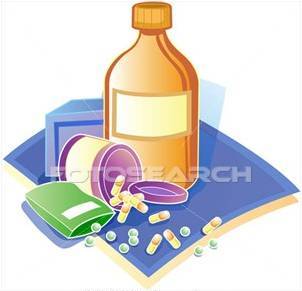 PHARMACOLOGY
PHARMACOKINETICS
Absorb
Distribute
Metabolize
Excrete
The body
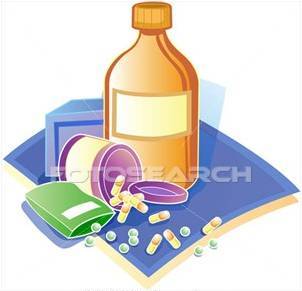 Interacts with body’s biological  molecules
TARGETS Of Drug Action
To alter their biochemical &/or biophysical activity
Depress
Activate
Replace 
Irritate 
Destroy
The DRUG
RESPONSE
PHARMACODYNAMICS
ilos
By the end of this lecture you will be able to :
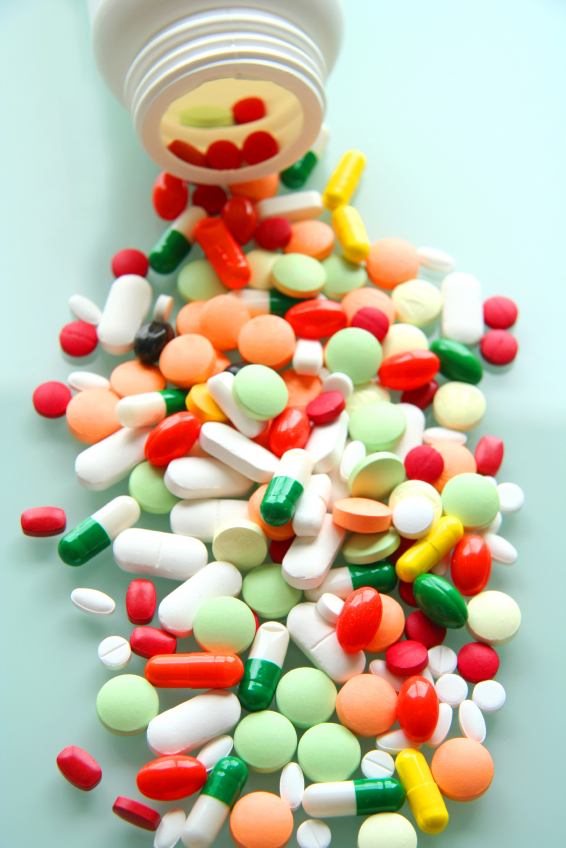 Identify  different targets of drug action
Differentiate between their patterns of        action; agonism versus antagonism
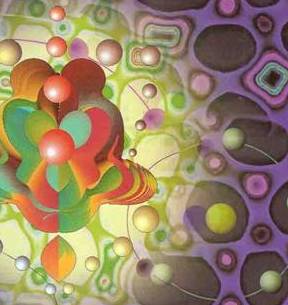 Elaborate on drug binding to receptors
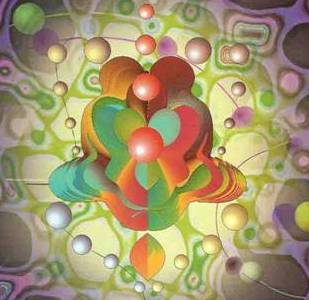 MOLECULAR  MECHANISMS  OF  DRUG  ACTION
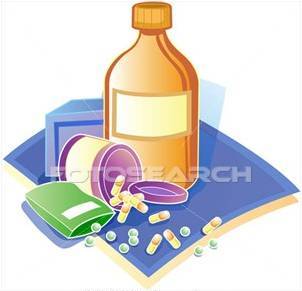 By
Prof. Omnia Nayel
Assoc. Prof. Osama Yousif
PHARMACODYNAMICS
TARGETS
> Proteins
REGULATORY
STRUCTURAL
ENZYME
CARRIER MOLECULE
ION CHANNEL
RECEPTOR
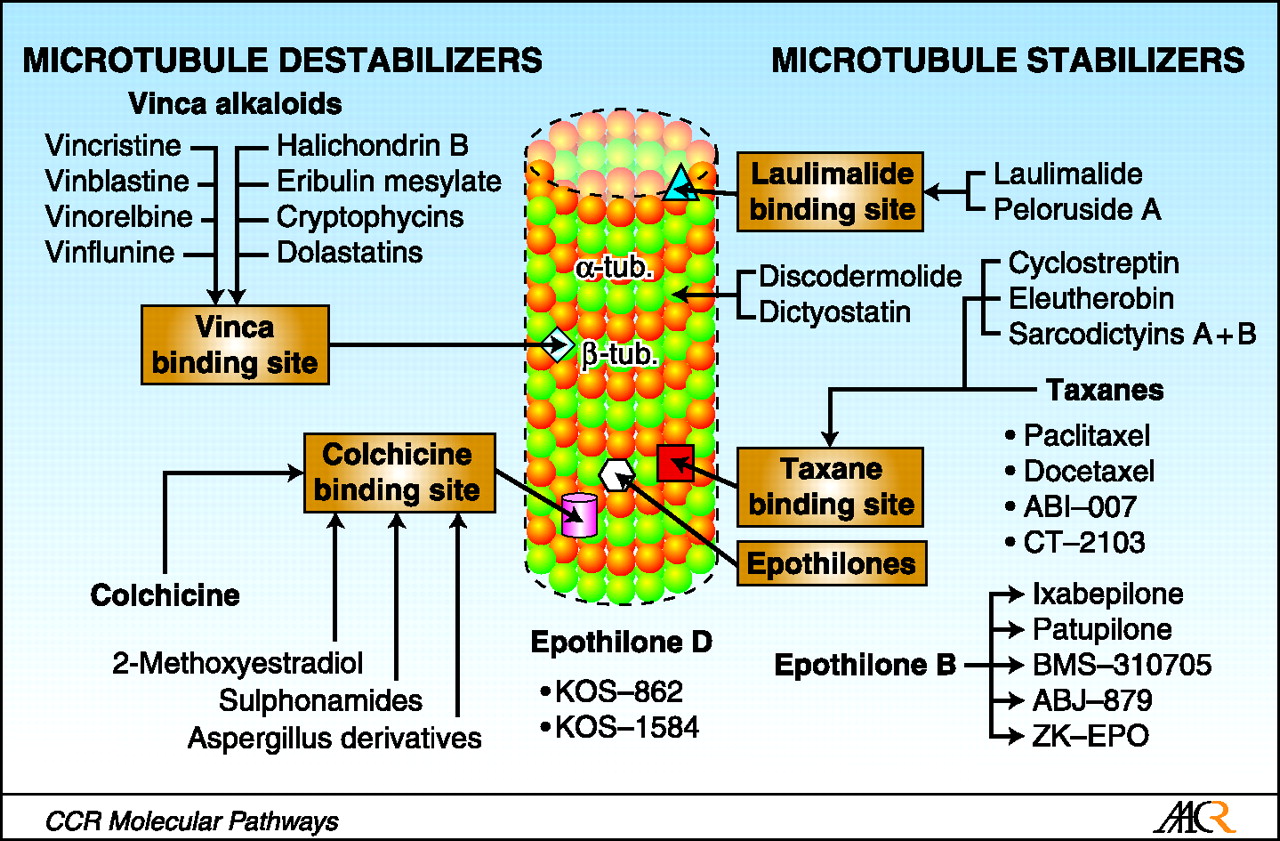 Tubulin
Structure
TARGETS
STRUCTURAL PROTEIN
Examples of drugs acting on:
Tubulin are 

               Vincristine
                  Colchicine
TARGETS
REGULATORY PROTEIN
The drug competes with the natural substrate 
for the enzyme
ENZYME
Examples of drugs acting:
REVERSIBLE
Neostigmine reversibly compete with ACH for cholinestrase at MEP
IRREVERSIBLE
Organophosphates irreversibly competes with ACH for cholinestrase
TARGETS
REGULATORY PROTEIN
Responsible for transport of ions and small organic molecules between intracellular compartments, through cell membranes or in extracellular fluids.
CARRIER MOLECULE
The drug binds to such molecules altering their transport ability
Examples of drugs acting:
On a Passive Transporter
Cocaine   blocks transport of catecholamines at synaptic cleft in CNS
On an Active Transporter
Digitalis blocks efflux of Na by Na pump
ION CHANNEL
TARGETS
REGULATORY PROTEIN
Responsible for  influx or out-flux  of ions through cell membranes along their concentration gradients. 
They are activated by alteration in action potential and are controlled by gating machinery.
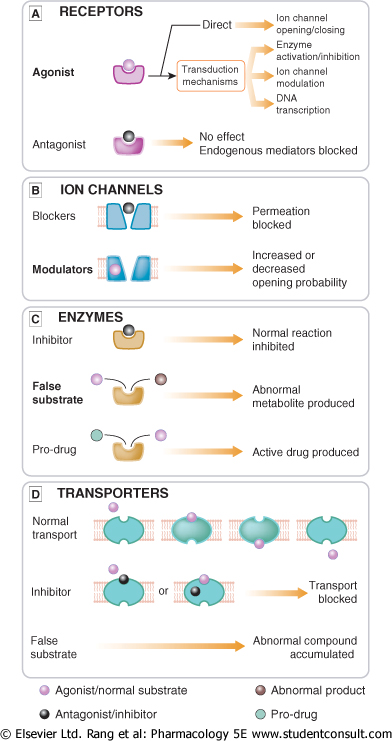 Drugs can act as a:
*Channel blocker 
or 
*Channel modulator
Local Anesthetics block Na influx through Na channel  in nerve fibers.
They are Na channel Blockers.
Sulfonylurea drugs  block   K+ out flux via the K channels in pancreatic cells . They are K Channel  Modulator
TARGETS
RECEPTOR
REGULATORY PROTEIN
Responsible for selectively sensing & binding  of a stimulus (ligand) & its coupling to a response  via a set of signal transduction machinery
Drugs bind and alter R signal transduction machinery.
Initiate
Activate
Bind
Occupy
L
R
Physiological
RESPONSE
L
LR*
R
ENDOGENOUS
LIGAND
AFFINITY
EFFICACY
Pharmacological
RESPONSE
Agonist
A
A
R
AR*
ACh
A drug that possesses both affinity and efficacy
Antagonist
NO RESPONSE
B
B
R
Tubocurarine
A drug that possesses an affinity but no efficacy
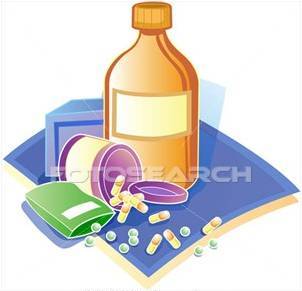 The tendency of a drug to bind to the receptors is governed by its affinity.
AFFINITY
The ability for it, once bound, to activate the receptor is denoted by its efficacy.
EFFICACY
Agonist
A drug that possesses both affinity and efficacy
Is that inherent property intrinsic to the agonist that determines how "good" an agonist is.
high intrinsic efficacy
↓ 
a full agonist
low intrinsic efficacy ↓ 
a partial agonist.
Antagonist
A drug that possesses an affinity but no efficacy
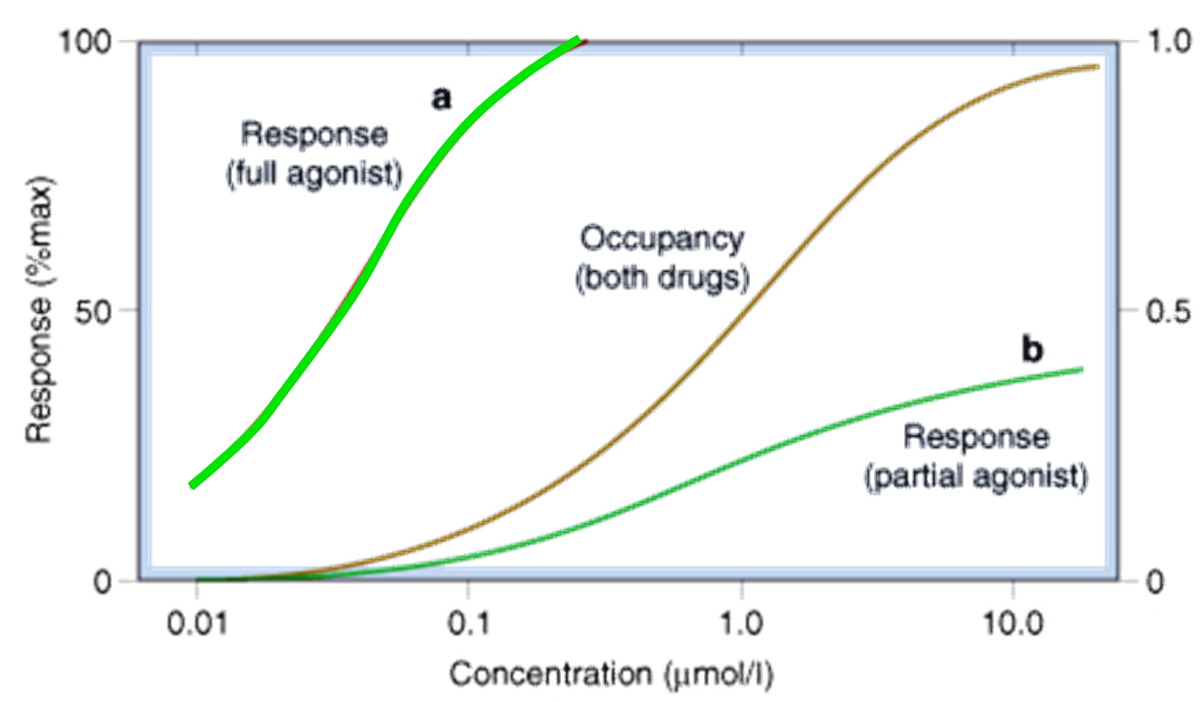 Ligand
Agonist
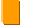 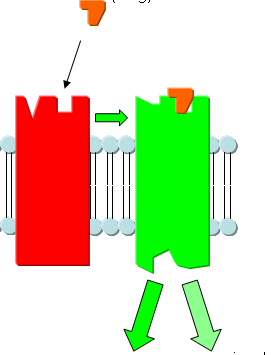 Ligand
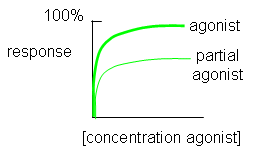 High intrinsic efficacy
↓
Max response
Low intrinsic efficacy 
↓ 
 Submax response
A Full Agonist
A Partial
Agonist
Has Agonistic-Antagonistic Potentials
Pindolol, is a partial agonist, produces less decrease in heart rate than pure antagonists such as propranolol.
Quiz?
Vincristine binds to: 
        
        A) a structural proteinB) an ion channelC) an enzymeD) a carrier molecule
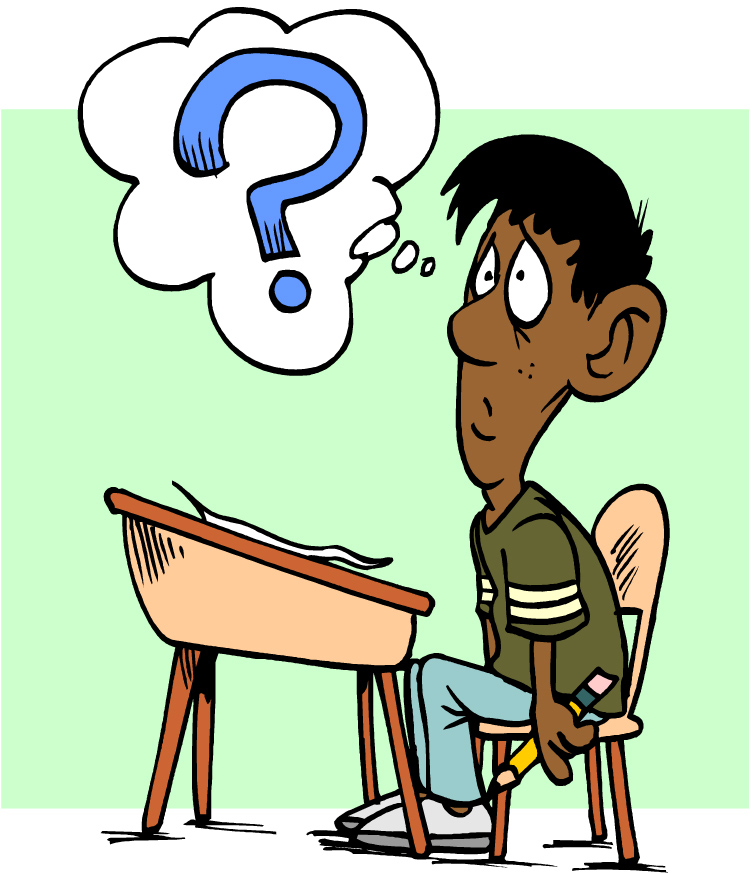 Quiz?
Local anaesthetics are: 

A) Reversible enzyme inhibitorsB) Irreversible enzyme inhibitors C) Channel blockersD) Channel modulators
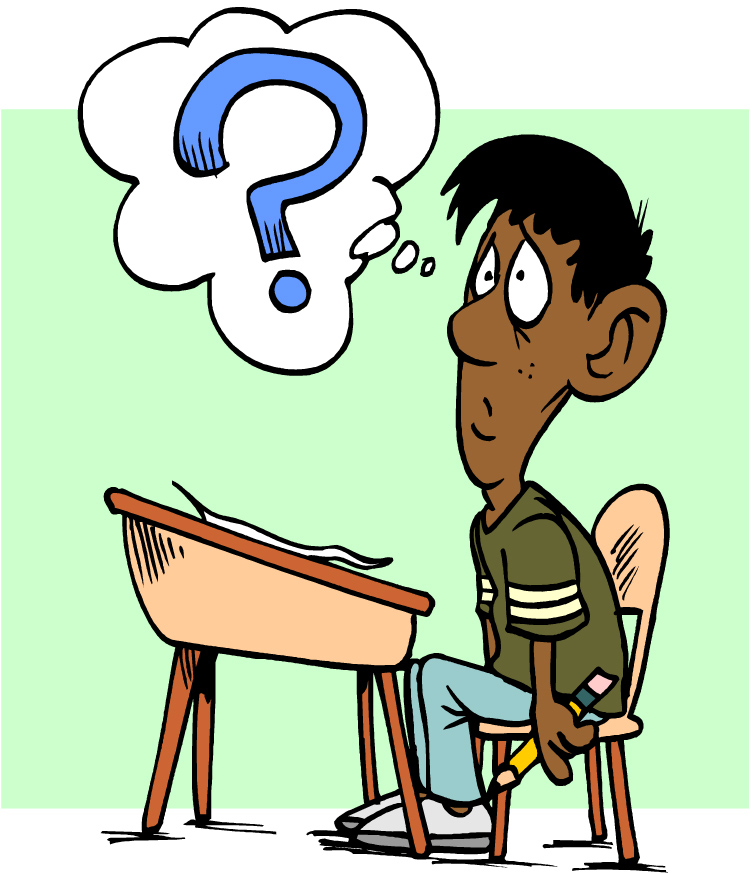 Quiz?
An agent that can bind and maximally activate the receptor .

A) Reversible antagonist B) Full agonist C) Partial agonistD) Irreversible antagonist
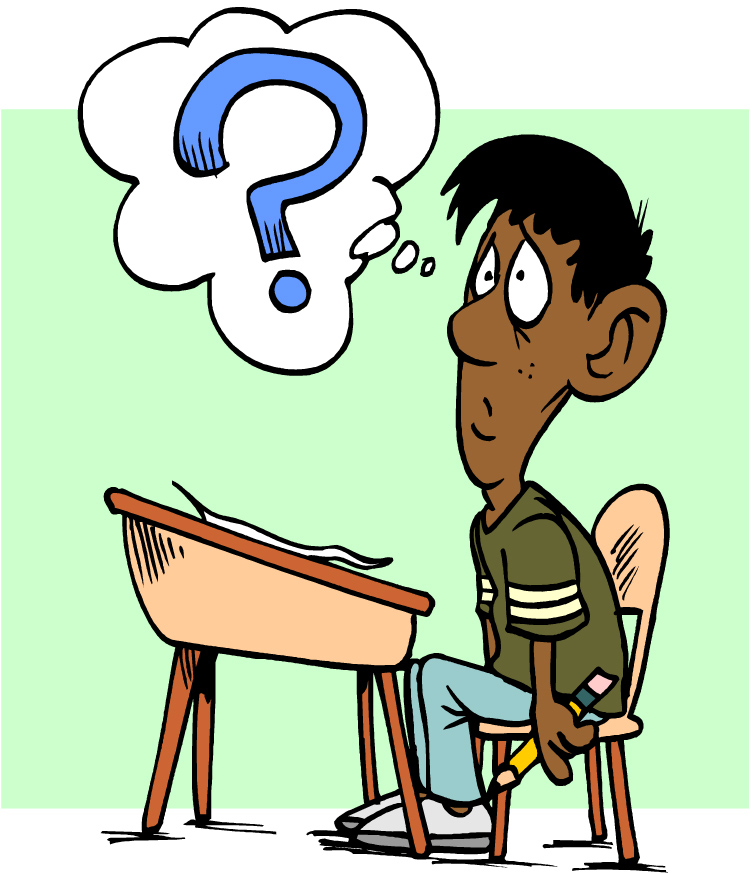 Quiz?
Tubocurarine is a drug that possesses

A) Affinity and efficacy B) Affinity but no efficacy C) No affinity but efficacyD) No affinity and efficacy
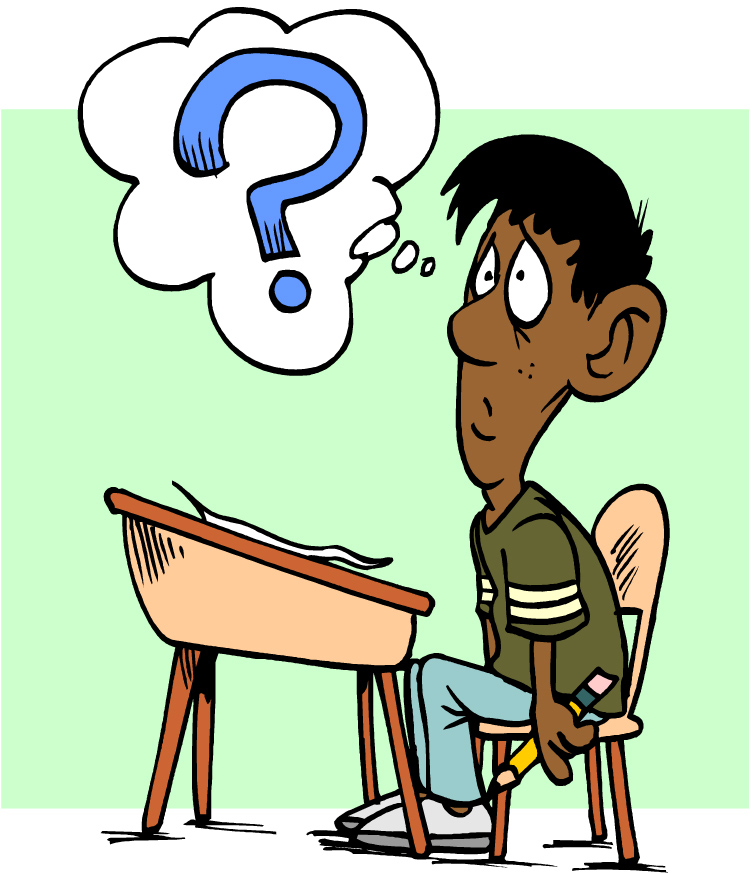